我的小天地

Day 1
[Speaker Notes: Please add learning objectives]
While we are going through this text…
You need to fill in columns 3 & 4
3.  Guess the pinyin based on what you hear
4.  Write the English meaning
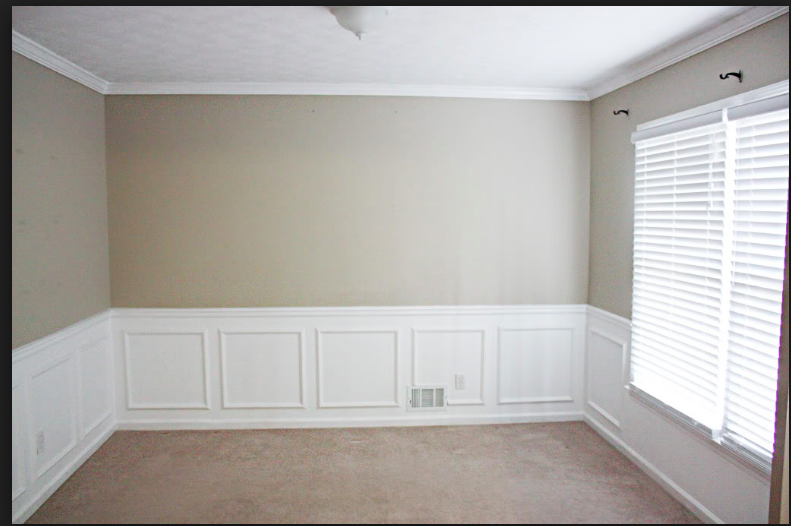 房间
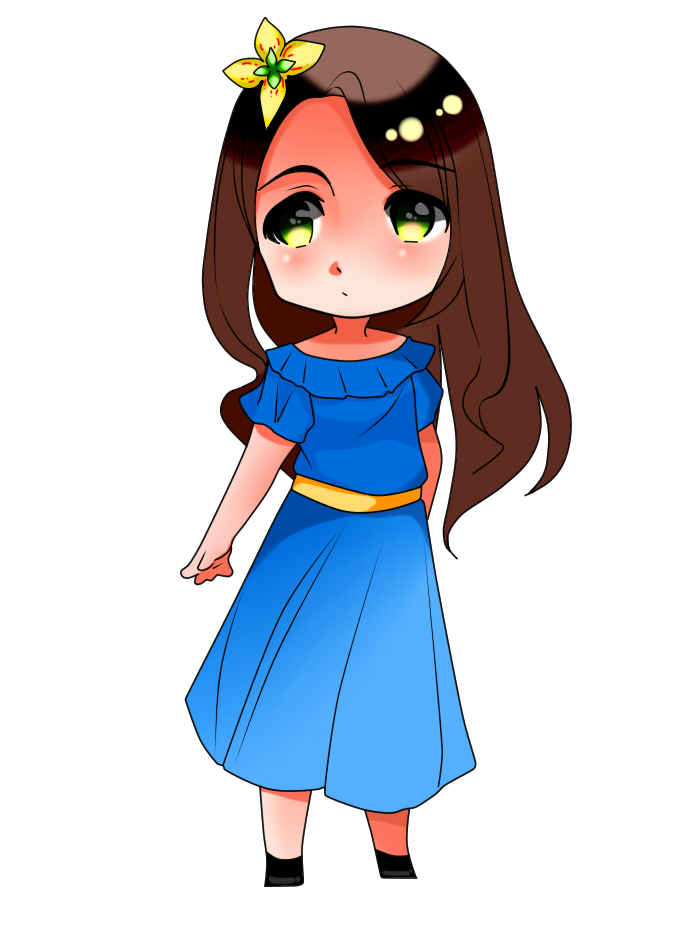 电灯
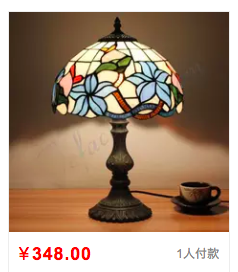 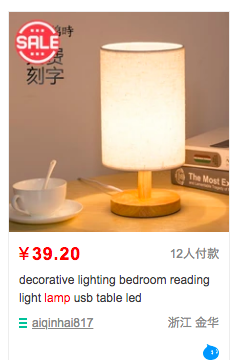 左边



https://item.taobao.com/item.htm?spm=a230r.1.14.87.164f51959UCxe6&id=568222394108&ns=1&abbucket=18#detail
右边
https://item.taobao.com/item.htm?spm=a230r.1.14.131.164f51959UCxe6&id=558189501938&ns=1&abbucket=18#detail
衣柜
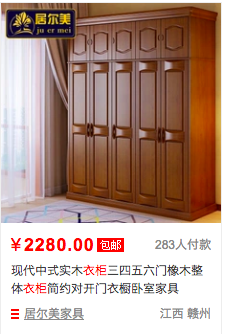 左边
右边
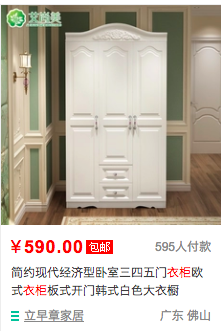 https://item.taobao.com/item.htm?spm=a230r.1.14.195.6b512ec3e45dxl&id=550554092925&ns=1&abbucket=18#detail
https://item.taobao.com/item.htm?spm=a230r.1.14.226.6b512ec3e45dxl&id=565658512462&ns=1&abbucket=18#detail
玩具
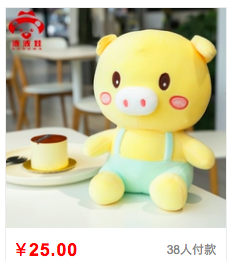 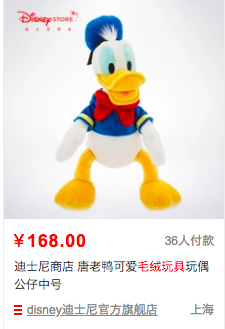 左边
右边
https://detail.tmall.com/item.htm?spm=a230r.1.14.166.15c46446HQ2wvJ&id=544491604947&ns=1&abbucket=18&skuId=3445498494789
https://detail.tmall.com/item.htm?id=570903603619&ali_refid=a3_430585_1006:1105024226:N:%E7%8E%A9%E5%81%B6%E5%A5%B3%E7%94%9F%20%E5%8F%AF%E7%88%B1%20%E8%B6%85%E8%90%8C:14d89971693e05e5f16553308172f7b1&ali_trackid=1_14d89971693e05e5f16553308172f7b1&spm=a230r.1.14.1
海报
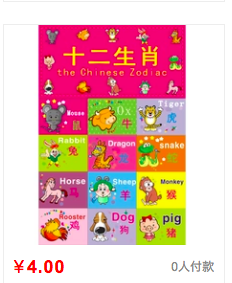 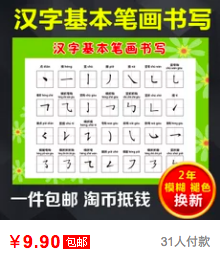 右边
左边
https://item.taobao.com/item.htm?spm=a230r.1.14.48.563759d0xUleQh&id=568015306439&ns=1&abbucket=18#detail
https://item.taobao.com/item.htm?spm=a230r.1.14.188.60c7608eusskCZ&id=550075724783&ns=1&abbucket=18#detail
书桌和椅子
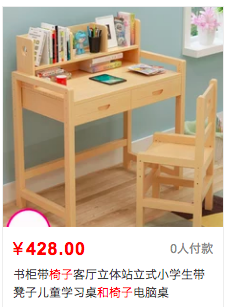 右边
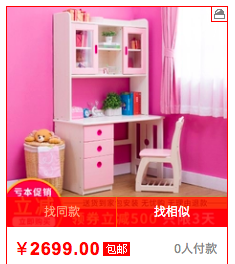 左边
https://detail.tmall.com/item.htm?spm=a230r.1.14.64.1f4a57e3SCLfh7&id=569860386862&ns=1&abbucket=18
https://item.taobao.com/item.htm?spm=a230r.1.14.16.326a7d814lpfHJ&id=573663932805&ns=1&abbucket=18#detail
书架
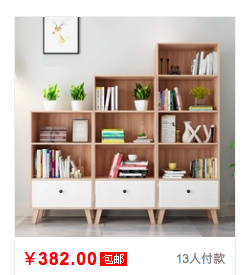 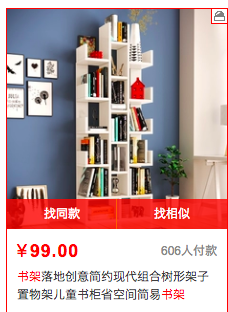 左边
右边
https://detail.tmall.com/item.htm?spm=a230r.1.14.189.66b45d8b2FXGDP&id=573437997283&ns=1&abbucket=18
https://item.taobao.com/item.htm?spm=a230r.1.14.32.66b45d8b2FXGDP&id=572258108216&ns=1&abbucket=18#detail
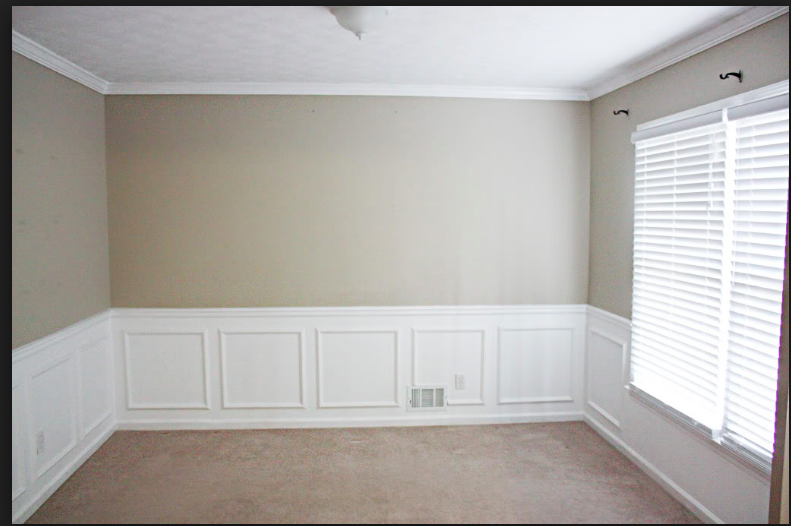 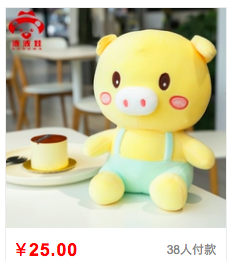 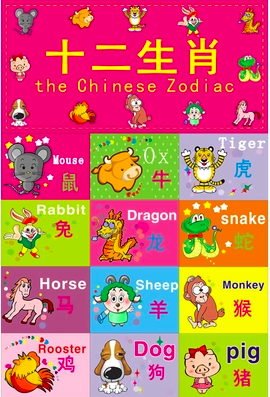 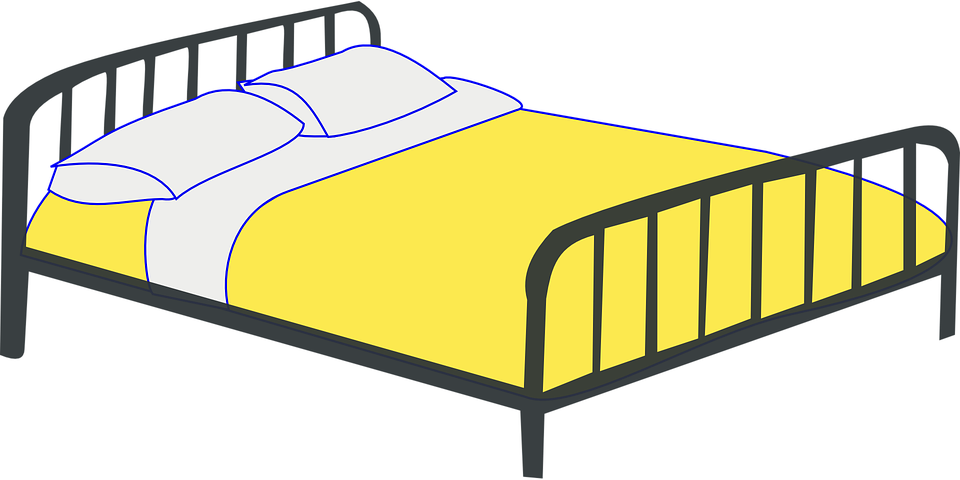 床
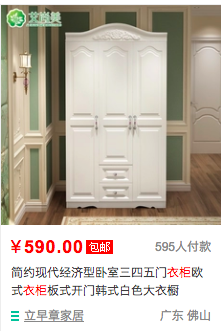 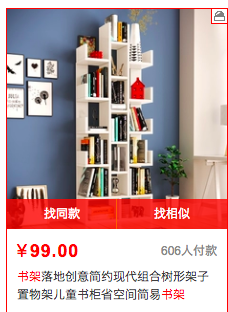 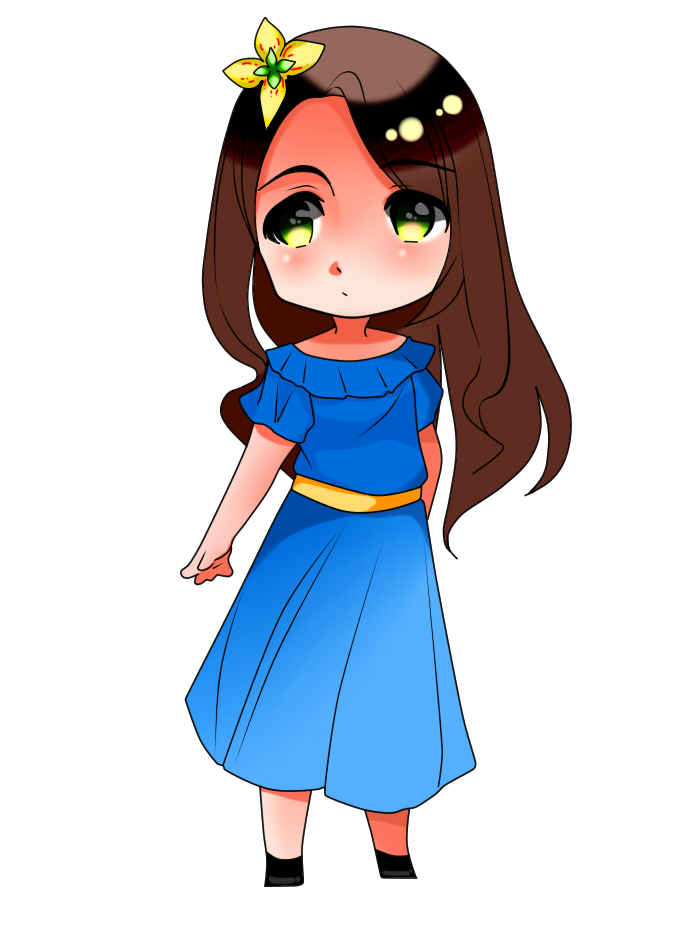 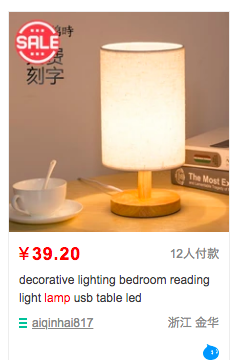 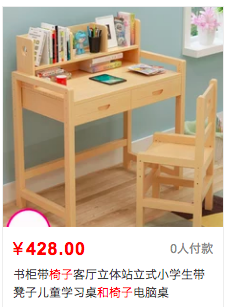 床
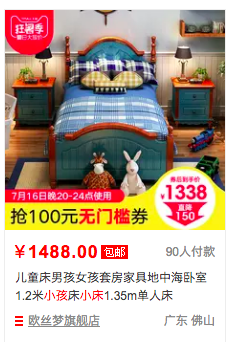 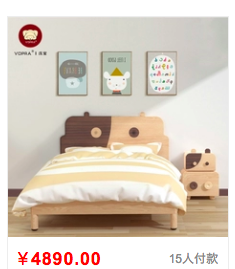 左边
右边




≈
https://detail.tmall.com/item.htm?spm=a230r.1.14.243.197c3439T4xlrO&id=564956586393&ns=1&abbucket=18&sku_properties=1627207:3232483;122216712:29217628
https://item.taobao.com/item.htm?spm=a230r.1.14.32.66b45d8b2FXGDP&id=572258108216&ns=1&abbucket=18#detail
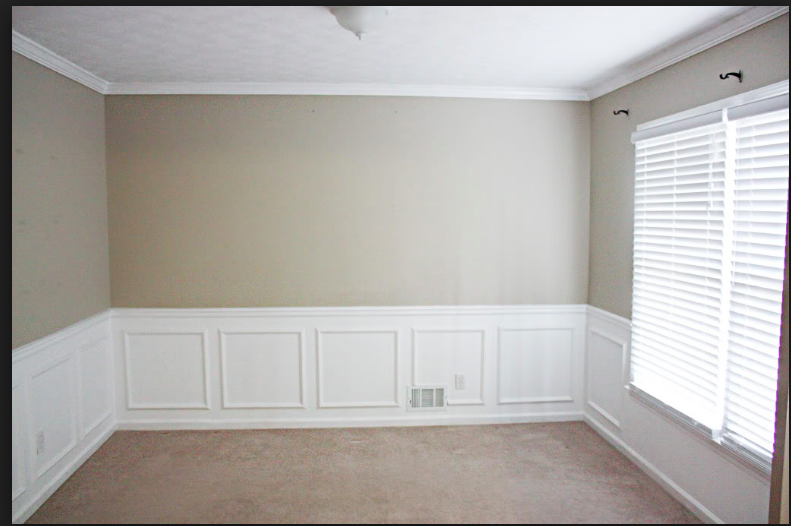 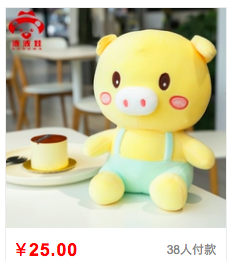 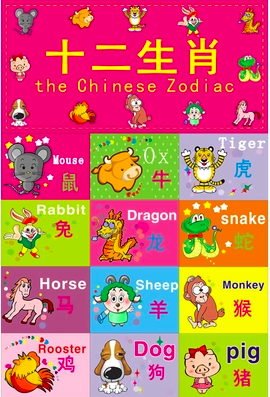 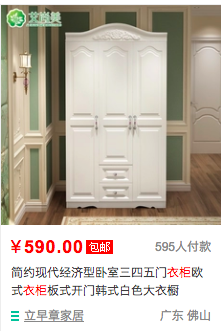 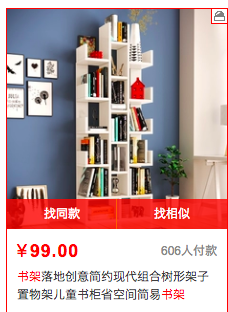 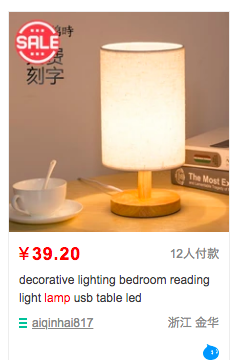 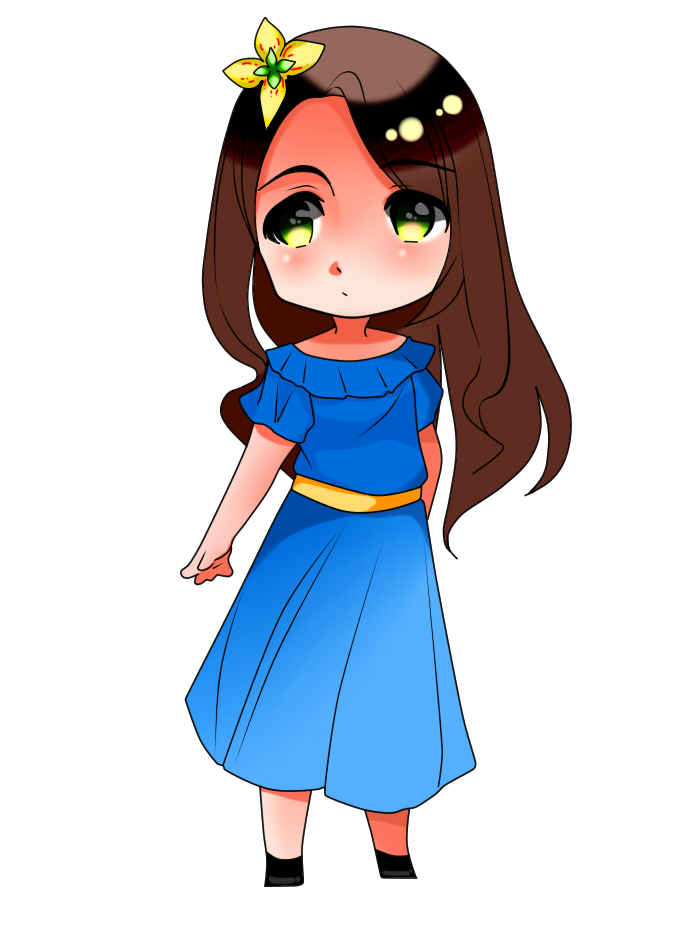 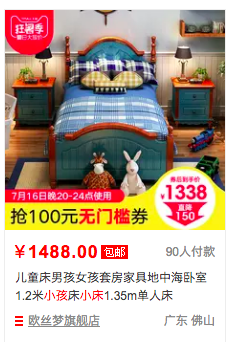 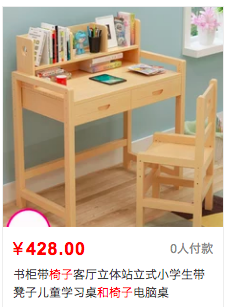 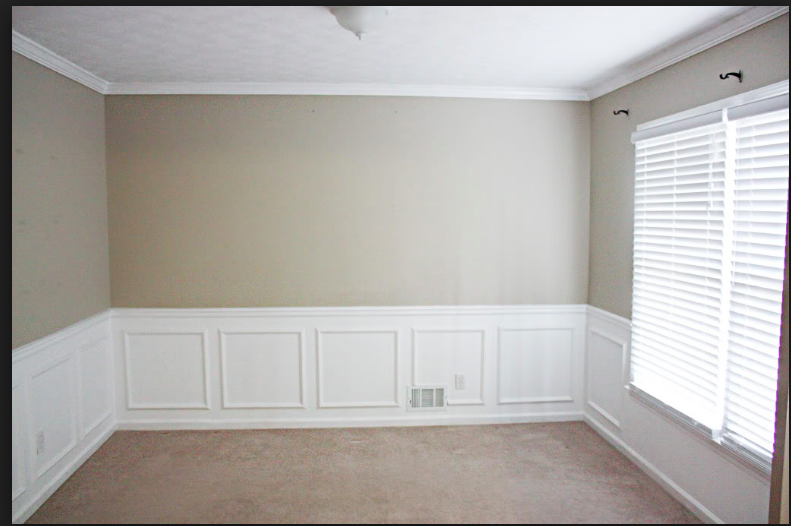 电视
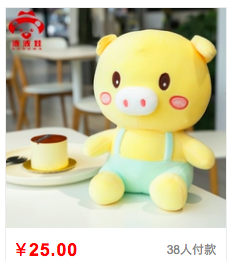 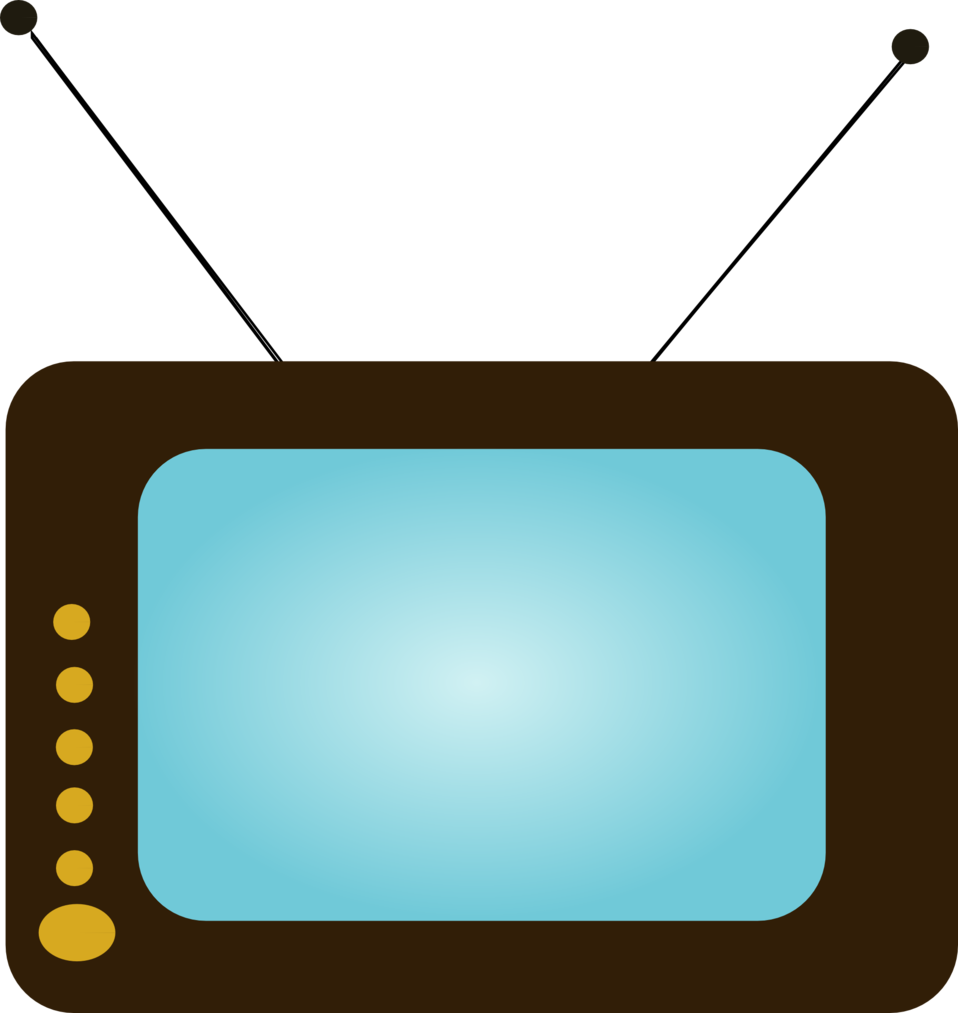 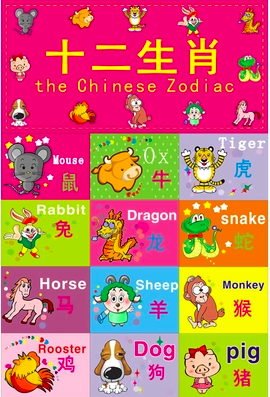 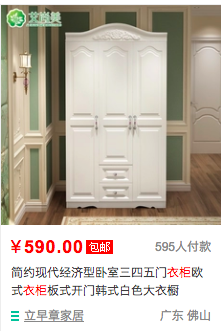 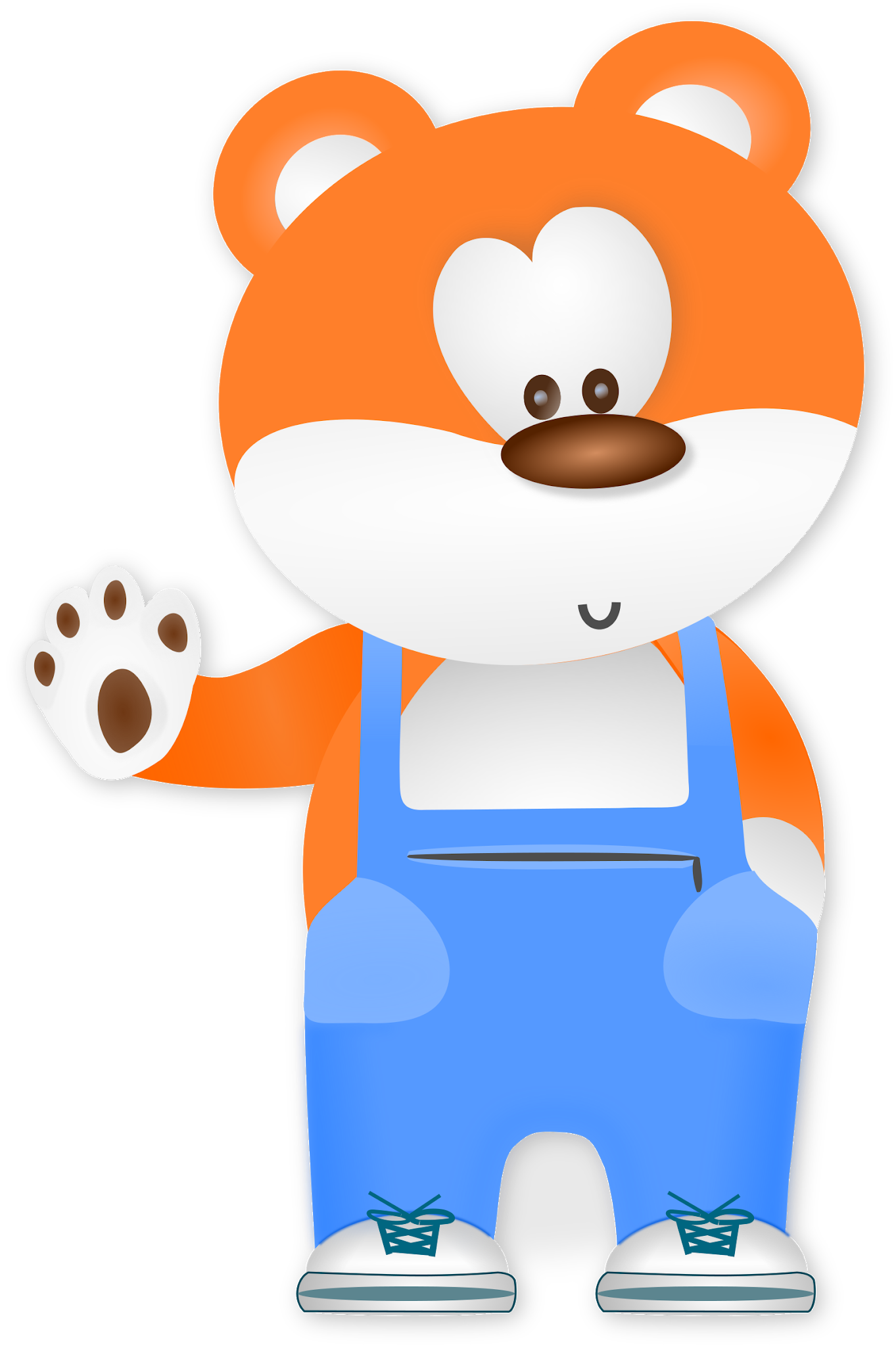 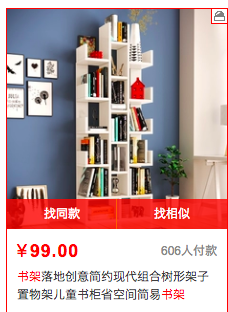 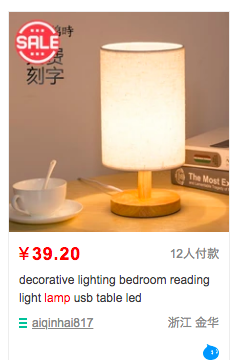 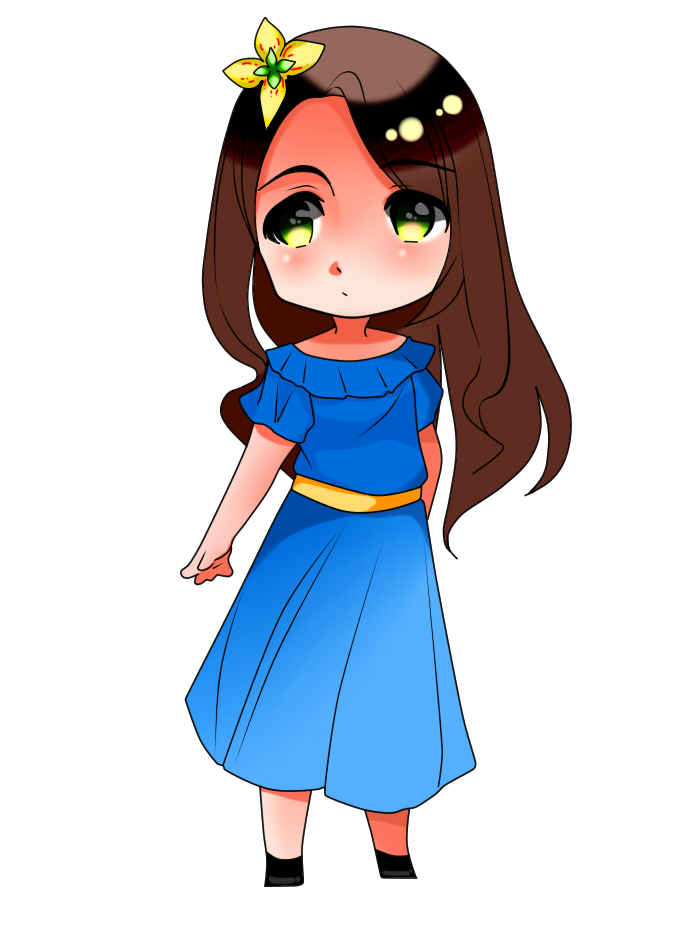 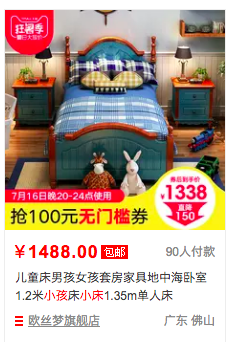 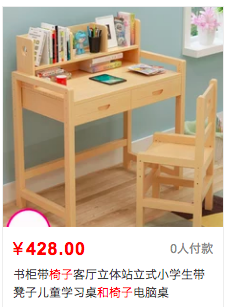 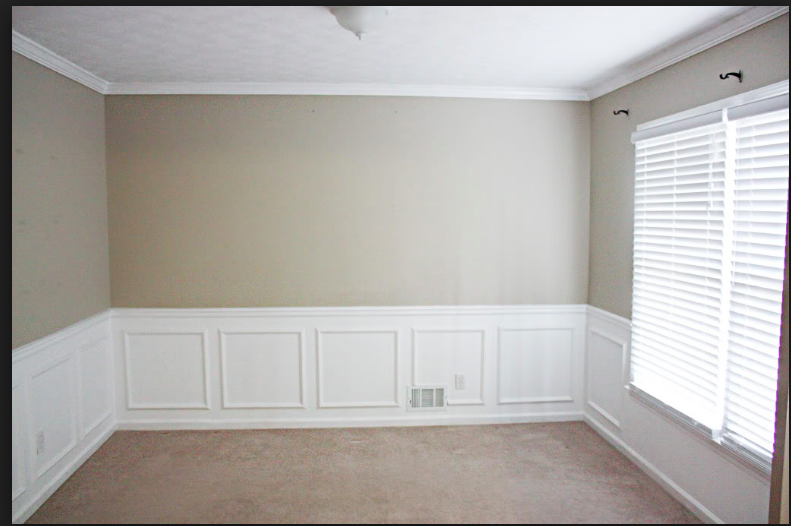 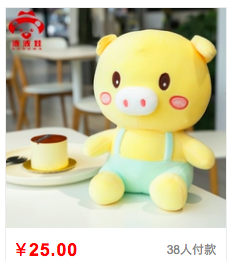 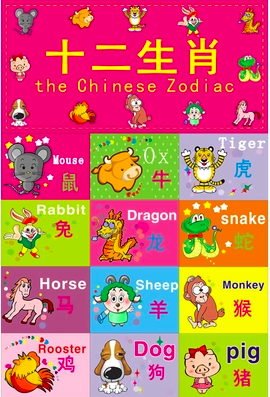 电视
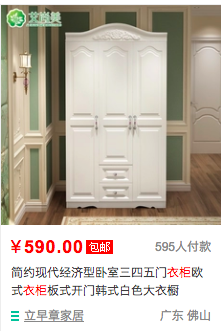 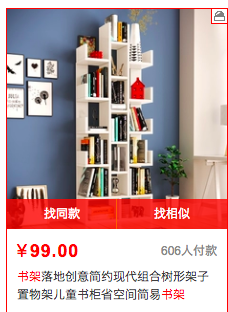 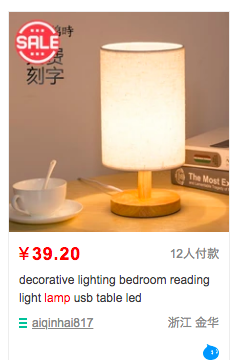 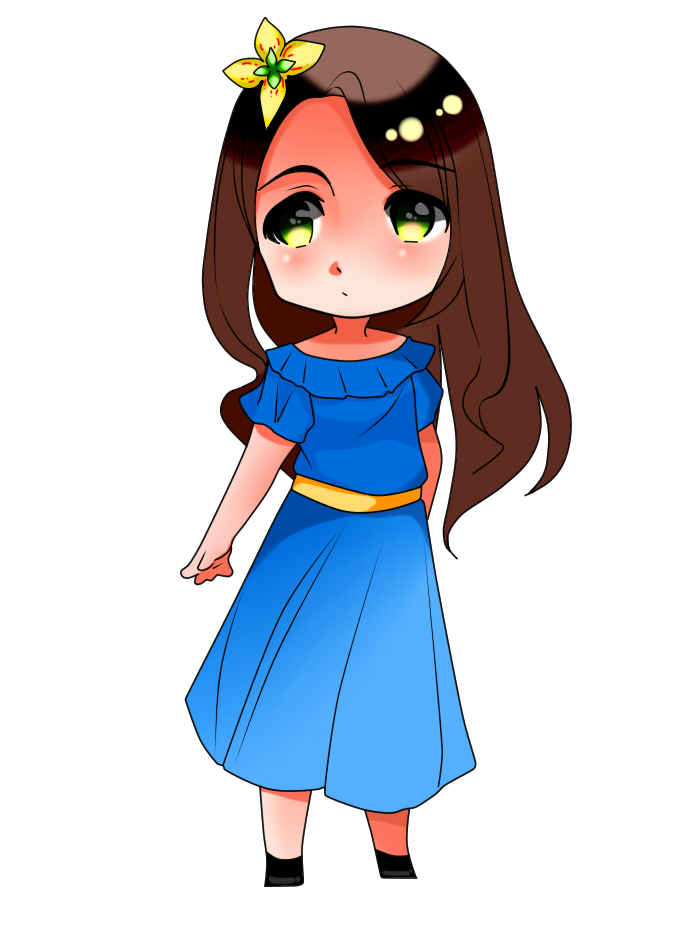 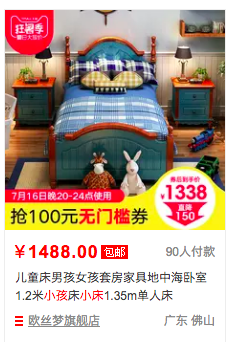 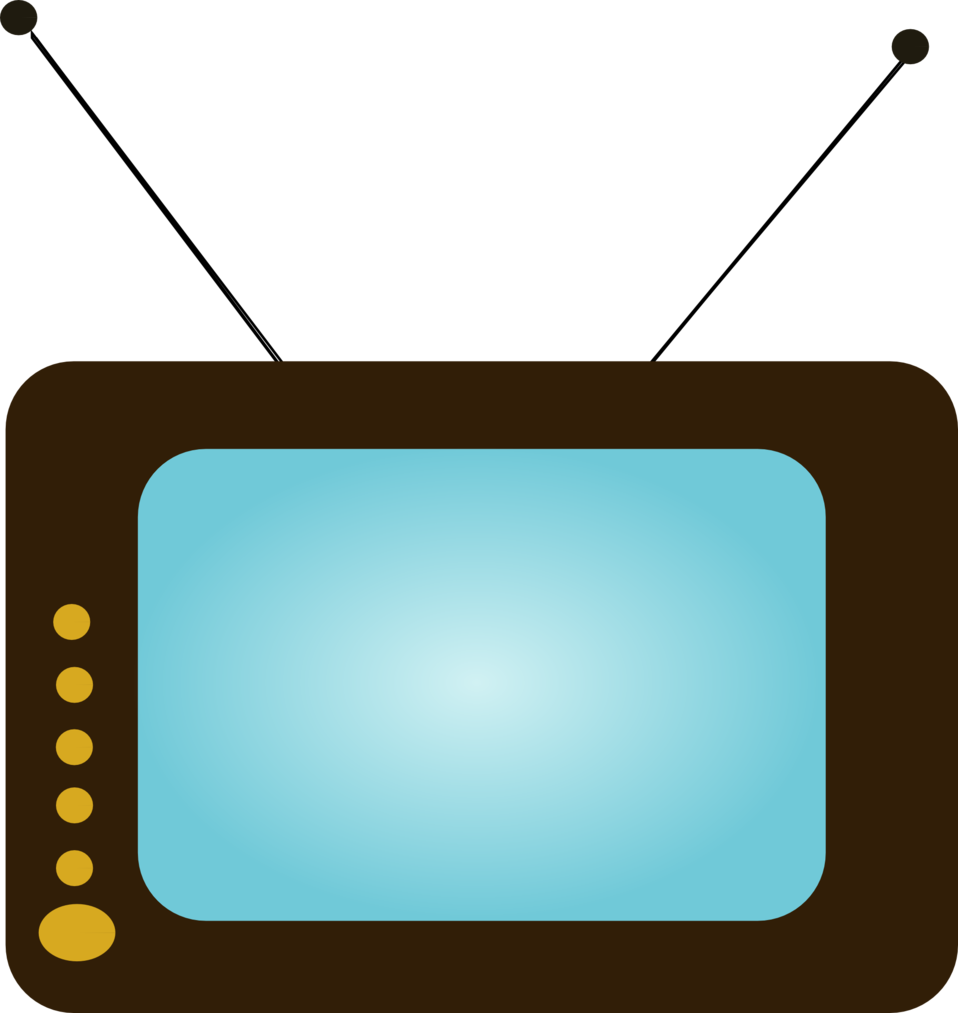 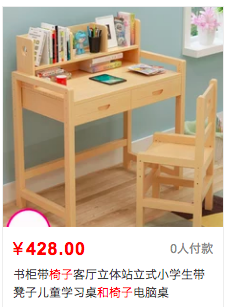 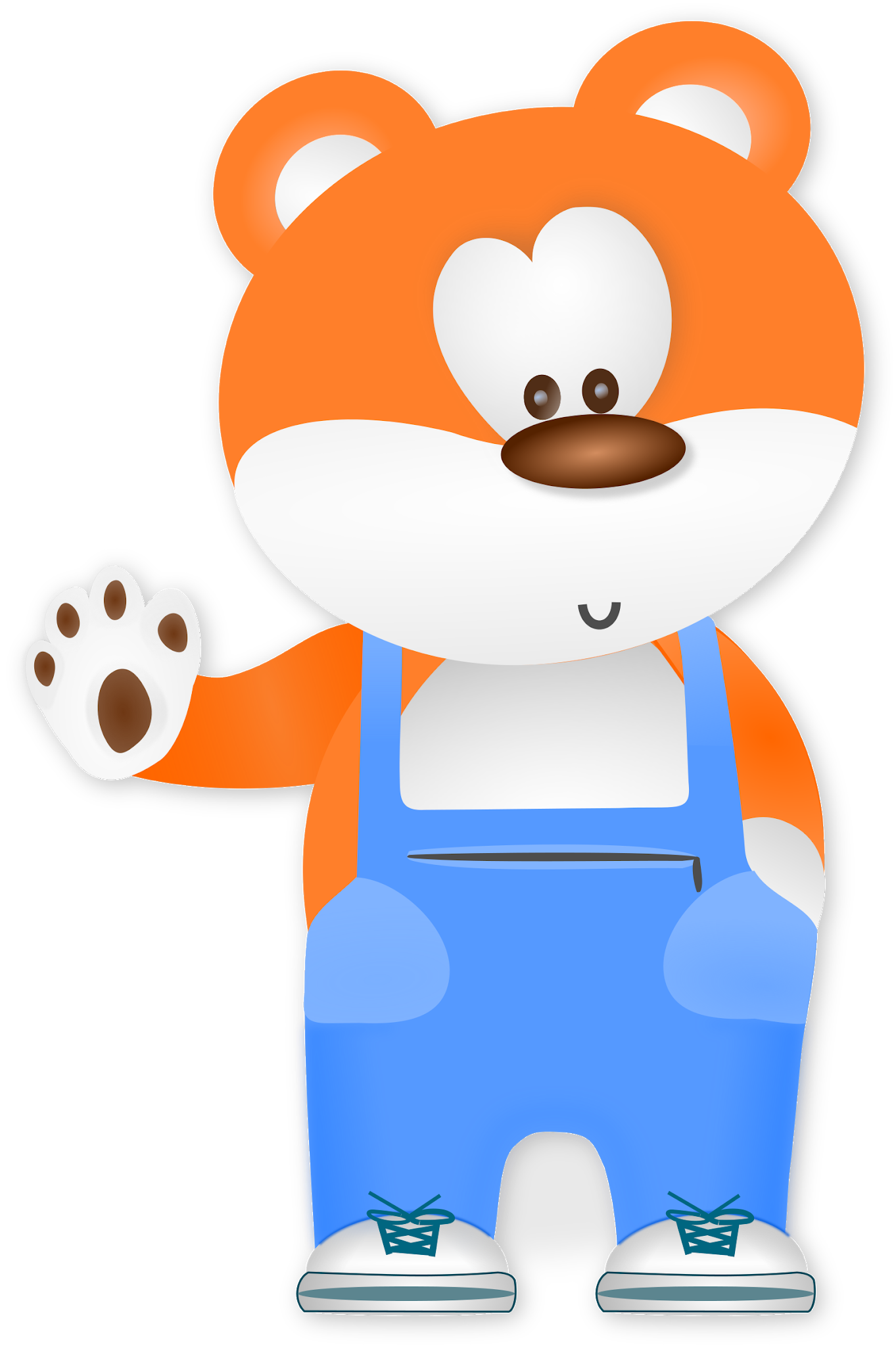 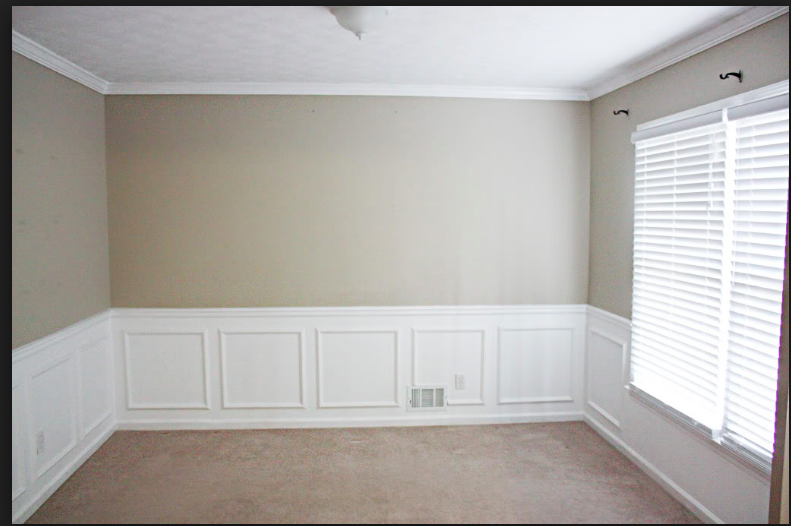 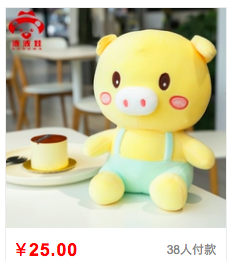 上面
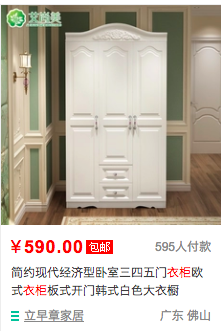 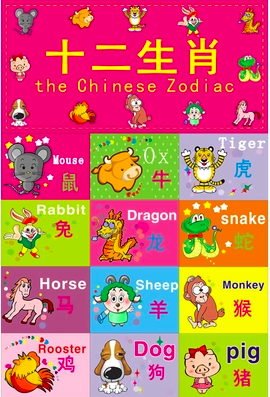 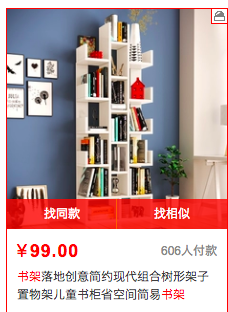 左边
左边
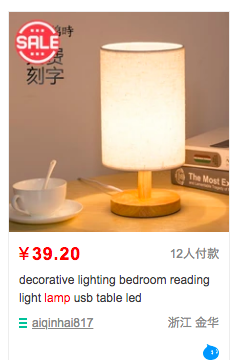 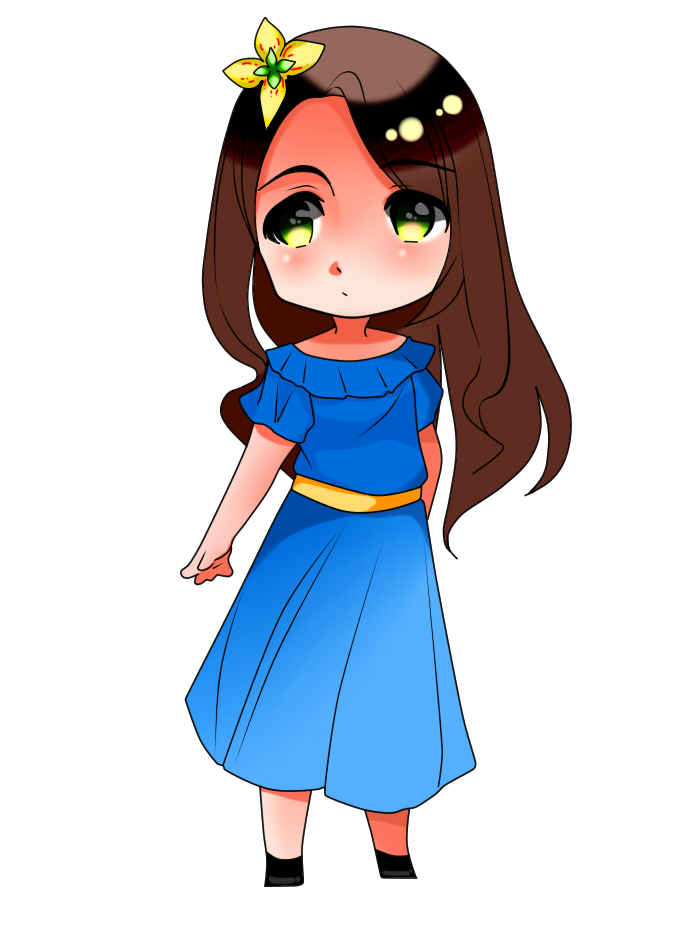 书架
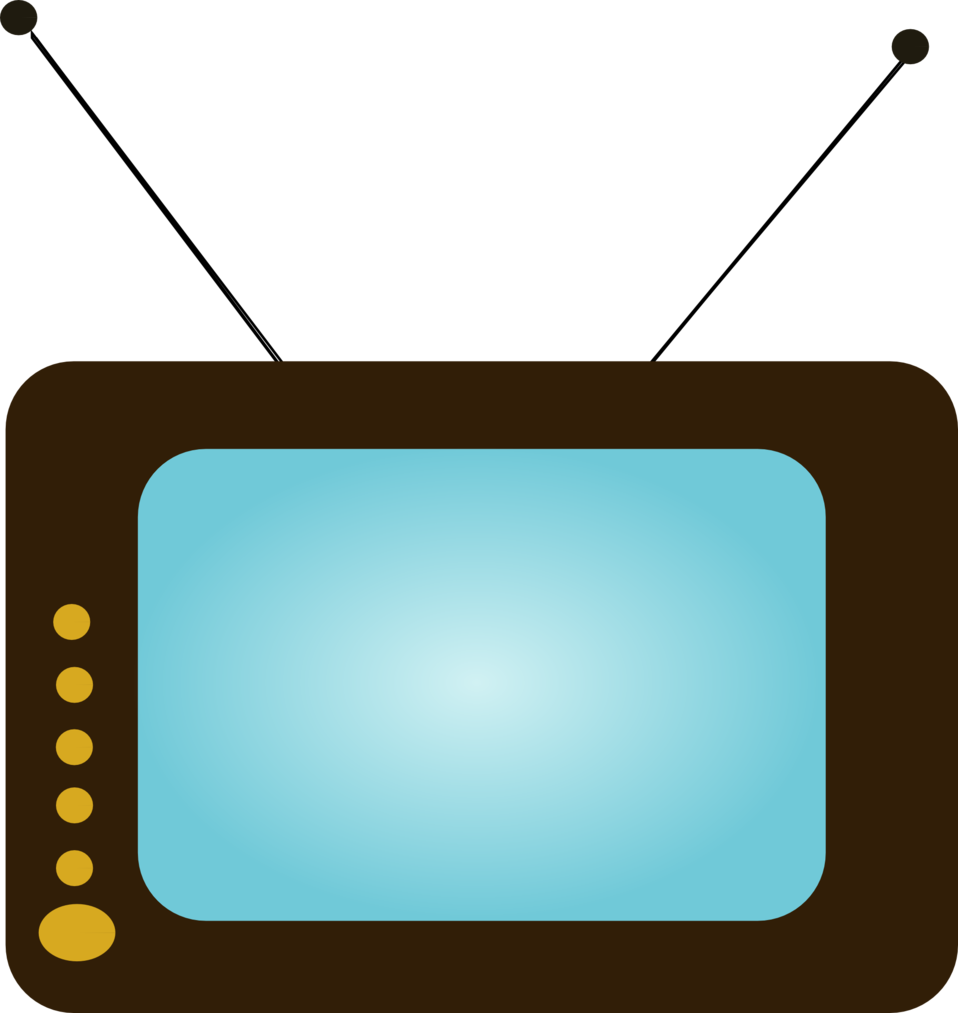 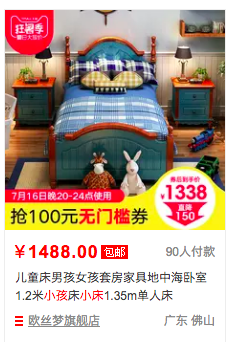 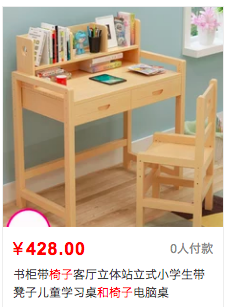 上面
右边
右边
左边
tonight’s homework:
Practice vocabulary using Quizlet
We will have a vocabulary quiz first thing on Day 2.